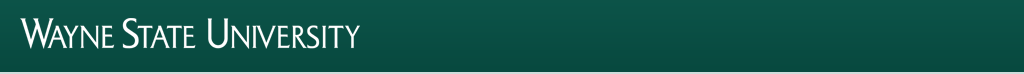 Procurement & Strategic Sourcing
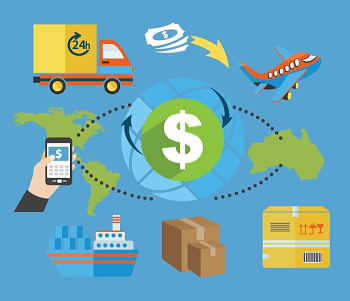 Information for Successfully 
Sourcing Globally
November 2021
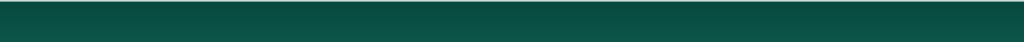 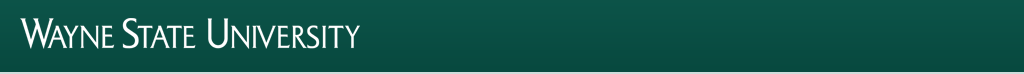 Procurement & Strategic Sourcing
What you need to know
The University environment is unique, as we have multiple entities, researchers, departments and divisions, that may be purchasing product globally.  It is important to know the total cost of such purchases.  

For example, a researcher may agree to try a product they have heard about, or a sample piece of equipment that someone says they will send to them for free.  However, the moment international shipments cross a border, duties and taxes may be incurred by Wayne State University, even though the shipper said this would be free.  Import related charges are often overlooked by someone working in this environment.  

In addition, a researcher or department head may be in a hurry to obtain a particular product; however, the shipment may be held up in Customs.  This can be due to incomplete shipment documentation, or vague descriptions on an invoice.  Please take into consideration that working with government entities takes time.
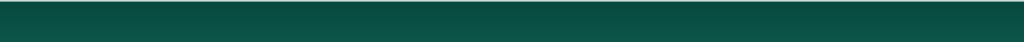 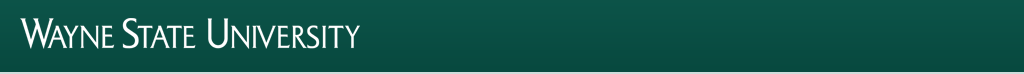 Procurement & Strategic Sourcing
Sourcing Globally
The end user is responsible for the following:  
For new vendors, have Procurement verify the Vendor is not on the Restricted Parties list through Visual Compliance 
Attach the Vendors terms and conditions of sale to the Requisition
Determine the import costs and look for ways to minimize them 
Work with the Vendor to determine if there are additional costs involved in the import transaction:
Transportation costs
Government import fees (duties)
Additional handling charges
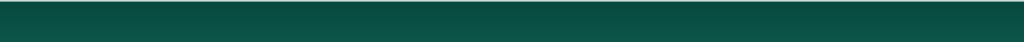 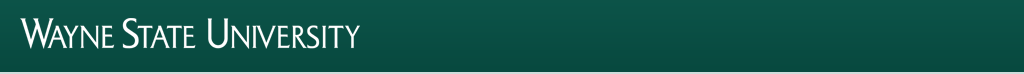 Procurement & Strategic Sourcing
Information to consider
One way to reduce charges:
There are specific, duty free entry provisions for universities and research institutions.  These may be helpful when making large, capital equipment purchases.  However, under these provisions, it is necessary for Wayne State to apply to Customs and Border Protection for duty free entry, in advance of the product being imported.  

A formal written request must be submitted to Customs and approved before the goods are transported from overseas.  This process may take several months, and may delay needed equipment from being shipped to researchers.  Early planning may avoid unnecessary delays.  It is worthwhile to take advantage of this provision if high value items are being imported.   (continued)
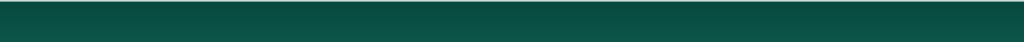 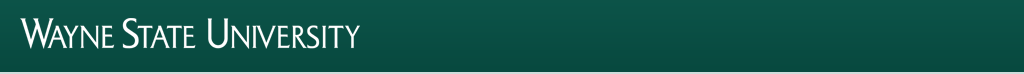 Procurement & Strategic Sourcing
Information to consider (cont.)
The Office of Foreign Missions website explains how to download and complete form DS-1504, Request for Customs Clearance of Merchandise. On the website, lines highlighted in bold lettering correspond to the titles of each information block on the form.  The link is as follows:

http://www.state.gov/ofm/customs/1504/ 

A copy of the form can also be downloaded from the Office of Foreign Missions website as follows:

https://www.state.gov/wp-content/uploads/2021/02/DS-1504.pdf
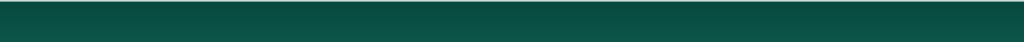 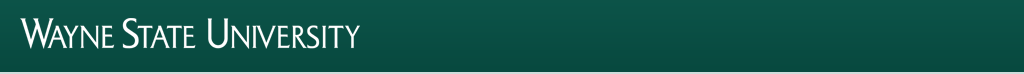 Procurement & Strategic Sourcing
Customs Broker Requirements
A Custom Broker is an individual or firm licensed by US customs authorities to enter and clear imported goods through customs. The broker represents the University in dealings with the customs authorities.

A Custom Broker requires a Power of Attorney form.  
All Power of Attorney Forms must be approved by General Counsel
Power of Attorney Forms signed by the AVP of Procurement
FedEx signed and expires 3/21/2023*
DHL signed and expires 12/31/2019
UPS signed and expires 12/31/2019
Pyle Customhouse Brokerage Co. signed and expires 3/15/2017
Livingston signed and expires 12/31/2019

*NOTE:  In addition to the FedEx Power of Attorney, the University has a continuous bond which alleviates being charged a bonding fee.
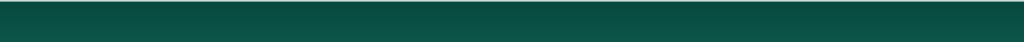 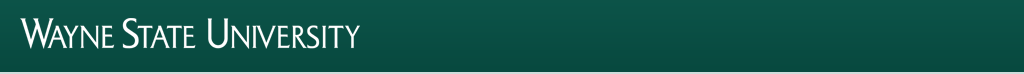 Procurement & Strategic Sourcing
Procurement Information
The University purchasing environment is a bit different when  compared to private sector businesses.  The University requires a purchase order number for all goods and services purchased, in order for a supplier or service provider to get paid.  

In many cases, the department head or researcher that is purchasing the equipment knows to process a purchase requisition for the equipment, but they might not think to process a purchase requisition to cover import related charges that may be incurred.  This includes Customs clearance, duties, taxes, terminal handling charges or inland delivery costs.  A separate Purchase Order is required to cover these costs.
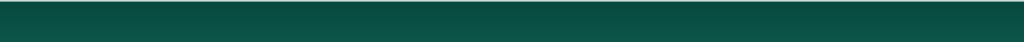 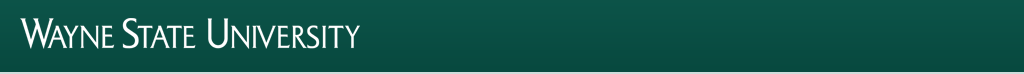 Procurement & Strategic Sourcing
Reimbursable Transportation Costs
Inland freight - factory overseas to port or airport
Terminal handling charge
Documentation preparation charges
Harbor Usage Fee (ocean freight only)
Government export tax 
Ocean Freight (port overseas to U.S. port)
Air Freight Charges (airport to airport)
Fuel surcharge
Import Security Surcharge
Truck/Rail charges port to container yard Detroit.
Drayage container yard to consignee door (continued)
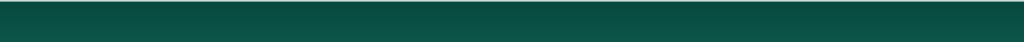 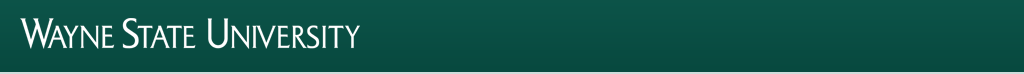 Procurement & Strategic Sourcing
Transportation Costs (Cont.)
U.S. Customs Duties
Customs Merchandise Processing Fees
Customs Harbor Maintenance Fee (ocean shipments)
Customs Entry Fee
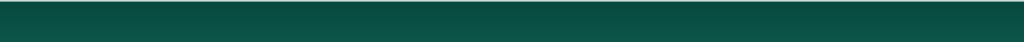 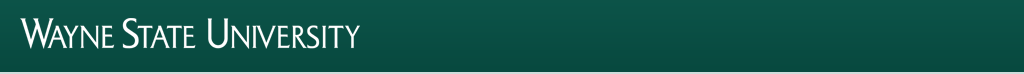 Procurement & Strategic Sourcing
Reimbursable Government Import Fees
U.S. Customs Duties
Customs merchandise processing fees (0.3464% of value, minimum $25.00)
Harbor Maintenance Fees (0.125% of value)
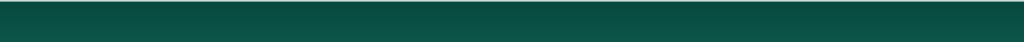 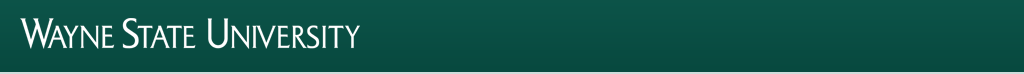 Procurement & Strategic Sourcing
Additional Handling Charges
Terminal handling charges
Document turnover charges
Deconsolidation or Breakbulk service
Customs brokerage fee*
Customs bond charge **

*NOTE:  Brokerage fees are assessed for all of the import services offered.  In many instances, these fees are based on the value of the imported goods.

** the University has a continuous bond with FedEx, which alleviates being charged a bonding fee when using them.
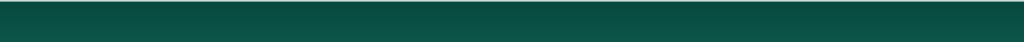 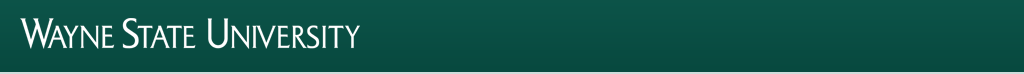 Procurement & Strategic Sourcing
What charges will the Requesting Department be responsible for?
The actual charges your department will be  responsible for are determined by the terms of sale you negotiate with your supplier, and any fees involved with importing goods into the United States.
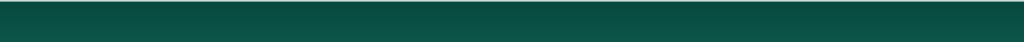 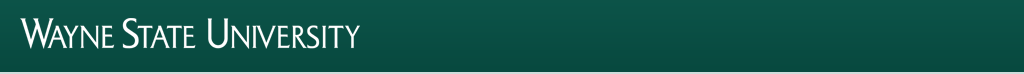 Procurement & Strategic Sourcing
Example: Shipment of Widgets from Taiwan, shipment value $10,000
Inland freight factory to port 		$  225.00
Terminal Handling & doc. prep.                        285.00
Harbor usage fee (0.5% OF value)	                    50.00
Taiwan government tax(0.05%of value)              5.00
Ocean Freight (Taiwan to Los Angeles)          1975.00
Rail charges (L.A. to Detroit)		    2150.00
Drayage (DTW to Detroit)	                                 260.00
	(continued)
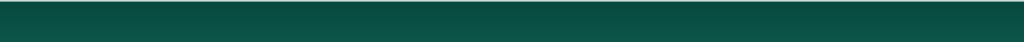 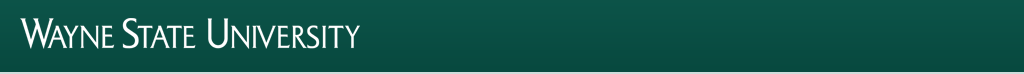 Procurement & Strategic Sourcing
Example (Continued)
Customs Brokerage	 fee		    125.00
Harbor Maintenance fee		      12.50
Merchandise Processing fees                25.00
Customs Duties (4.6% of value)	    460.00
Document Turnover fee		       65.00

TOTAL IMPORT COSTS	            $5,637.50
  
Total Cost to the Department:   $15,637.50
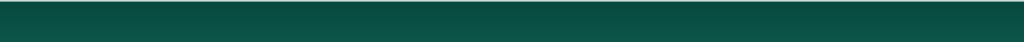 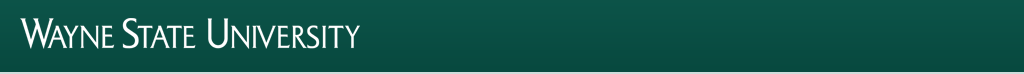 Procurement & Strategic Sourcing
Custom Broker Required Shipment Documentation
In order for a Custom Broker to serve as your agent, some or all of the documents listed below are required.  These documents, other than the Purchase Order, are typically provided by the seller. 

Purchase Order and Quote
Ocean Bill or Lading of Airway Bill
Commercial Invoice (In English)
Packing Slips
Certificates of Origin
Certificates of Inspection (if required)
Insurance Certificates (if applicable)
Ocean Bill of Lading or Airway Bill
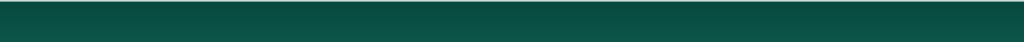 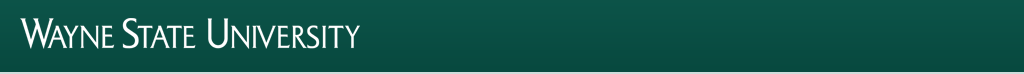 Procurement & Strategic Sourcing
Delays Cost Money!!
Advanced planning and communication are key to minimizing delays with US Customs at the United States border
It is important to have all of the shipment documentation sent to the customs broker prior to the delivery from over seas 
Work with the broker to pre-clear shipments whenever possible
Delays will cost money as the shipment will go into storage and daily fees will be added for the storage  
Most storage fees must be paid prior to the release of the shipment
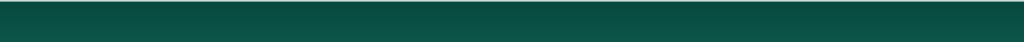 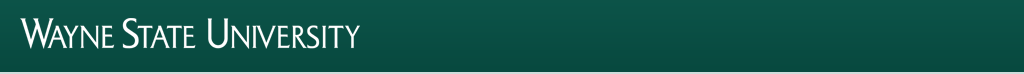 Procurement & Strategic Sourcing
Minimizing Import Costs
Negotiate terms of sale where your shipper is responsible for a portion of transportation costs
Utilize the same custom broker for freight forwarding and customs broker services, to minimize unnecessary third party handling and document turnover charges
Plan ahead to ensure your company ships when freight rates are most favorable.  Freight rates are highest between August and December, when cargo space is limited
Have ocean shipments routed straight through to the University when possible
	(continued)
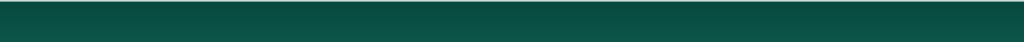 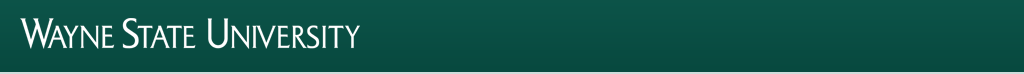 Procurement & Strategic Sourcing
Minimizing Import Costs (Cont.)
Source goods from countries participating in trade agreements with the US
Make sure your suppliers provide a valid certificate of origin
Have original documentation for air/ocean shipments sent directly to your customs broker to expedite customs release
Ensure your supplier marks all imported goods appropriately with country of origin
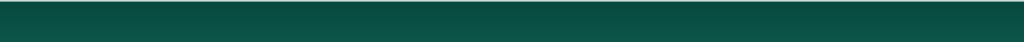 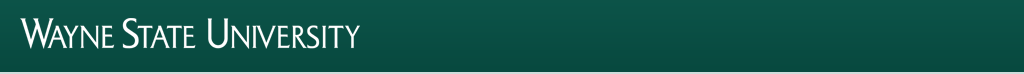 Procurement & Strategic Sourcing
Inco Terms
International Commercial terms (Inco terms) are the key to determining what costs a department at Wayne State University may be responsible for.  These essentially are the terms of sale agreed upon between the seller (shipper) and the consignee (recipient). These terms determine at what point title to the goods transfers, and dictate what charges a Buyer of goods may be responsible for.  In many cases a shipper may state they will send product to an importer on a Delivered Duty Paid basis, but ultimately when the shipment arrives, and it is time for customs clearance, they determine they do not have a customs broker, do not have a customs bond, or have no mechanism for facilitating Customs clearance of the import shipment.  Thus this responsibility defaults to the importer (Wayne State University).  

Any time a potential international transaction has been agreed upon it is important to review the specified incoterms and ensure everybody understands possible costs that may be incurred, and who is responsible for paying these charges. Information can be found at https://www.fedexlogistics.com.au/s/INCOTERMS-2020.pdf .
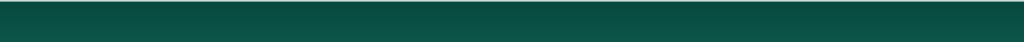